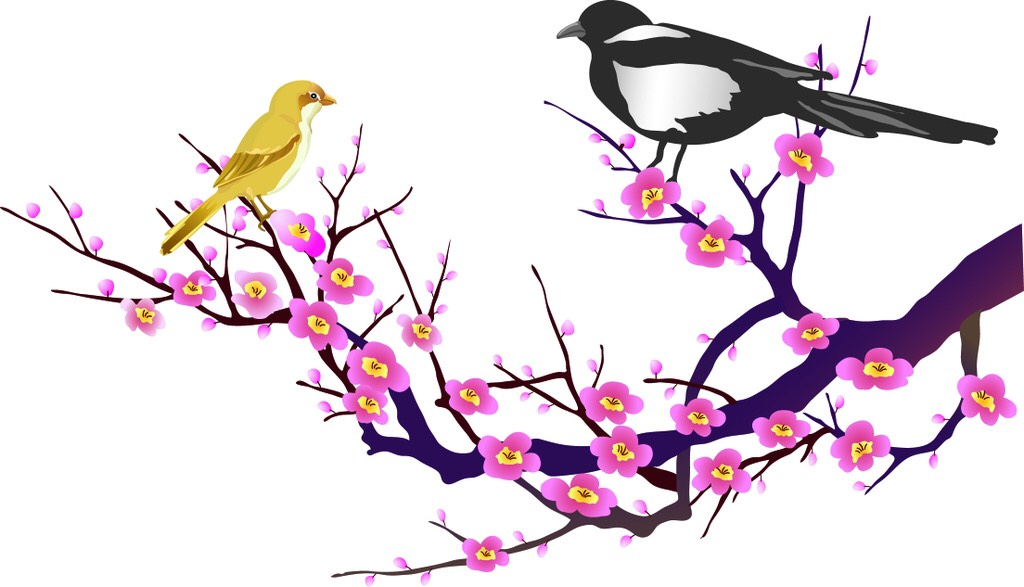 TRƯỜNG TH XUÂN YÊN
ÂM NHẠC LỚP 3
GV: Trần Thị Loan
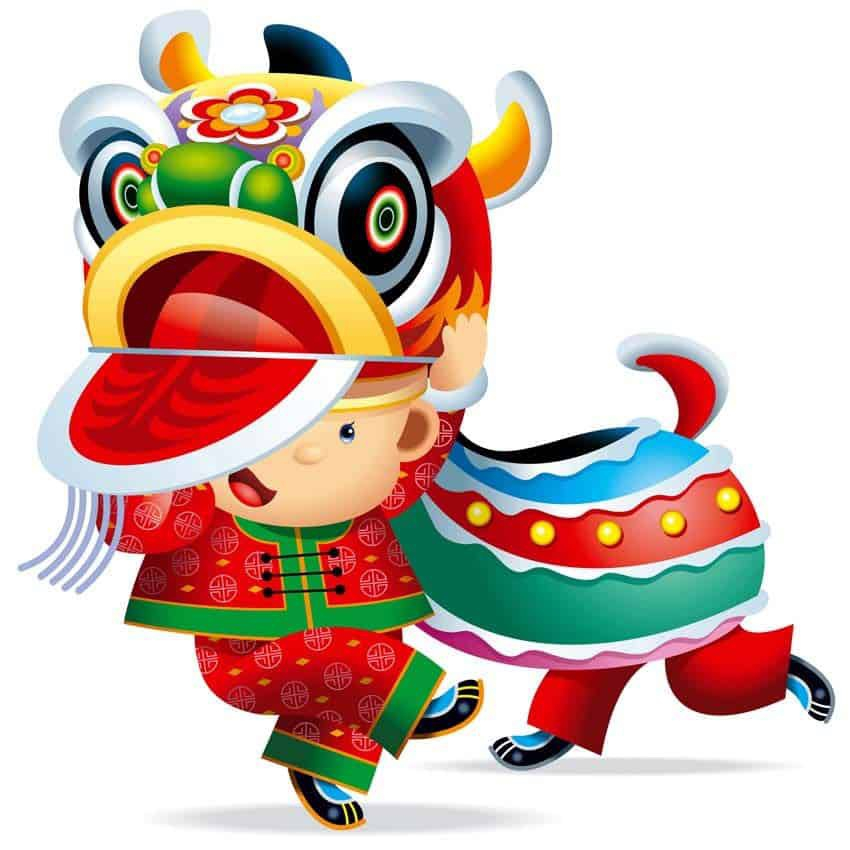 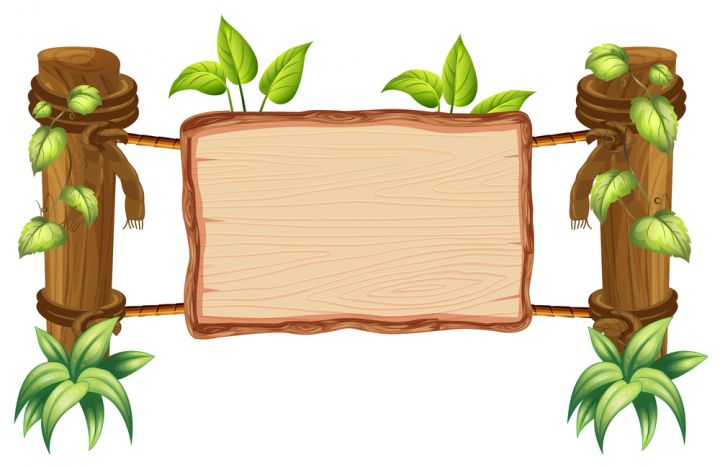 KHỞI ĐỘNG
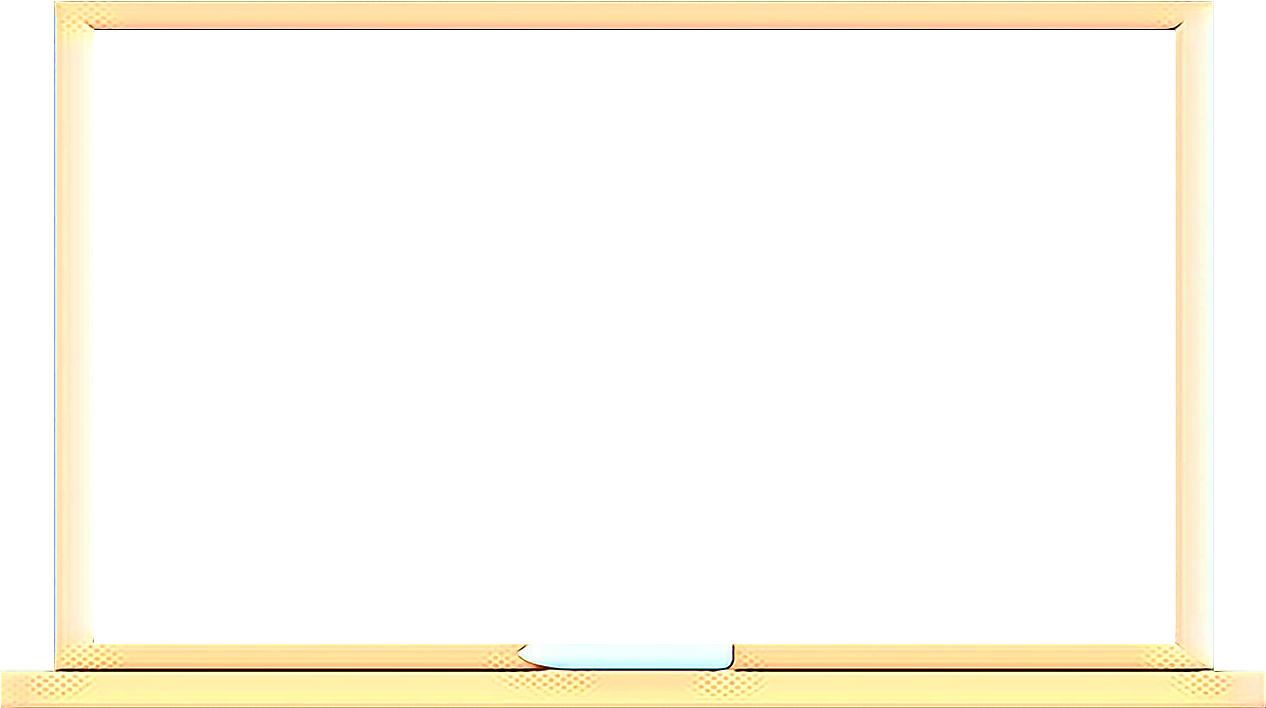 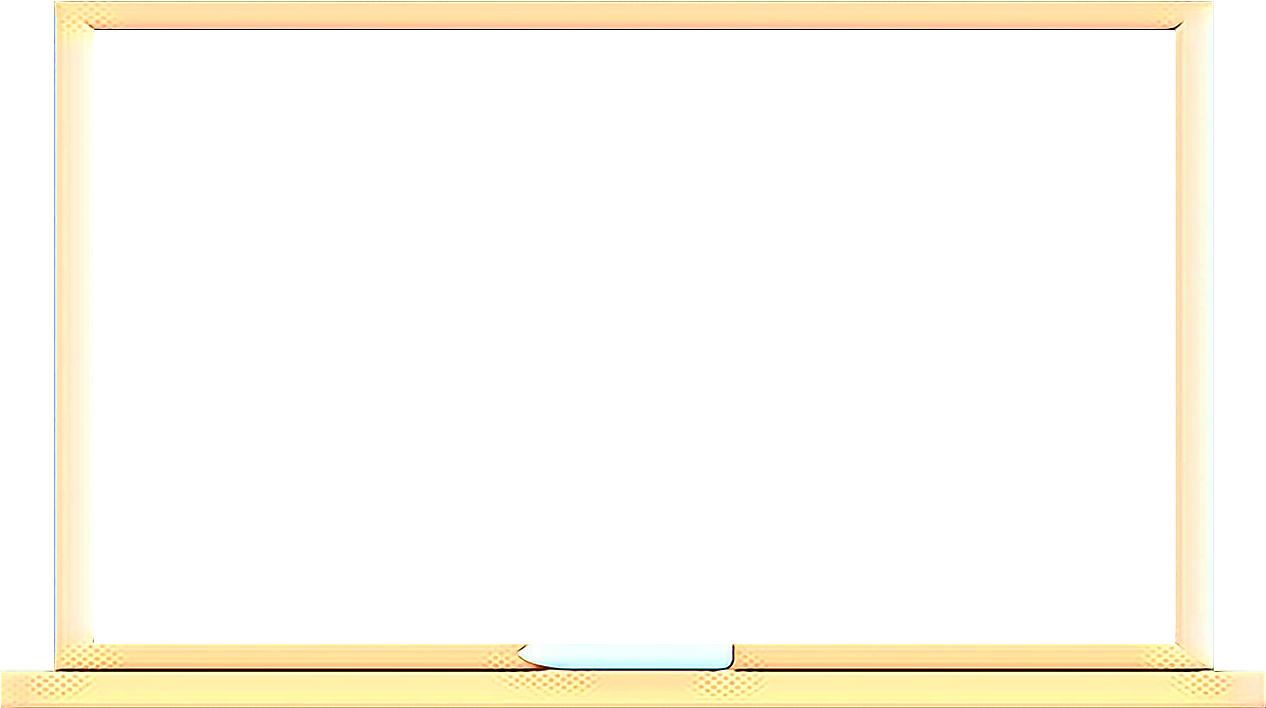 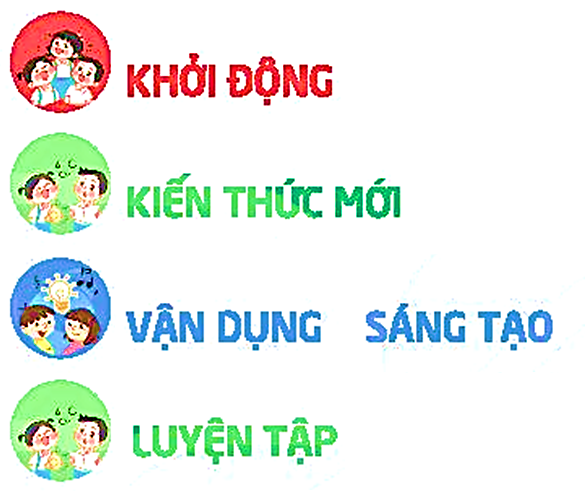 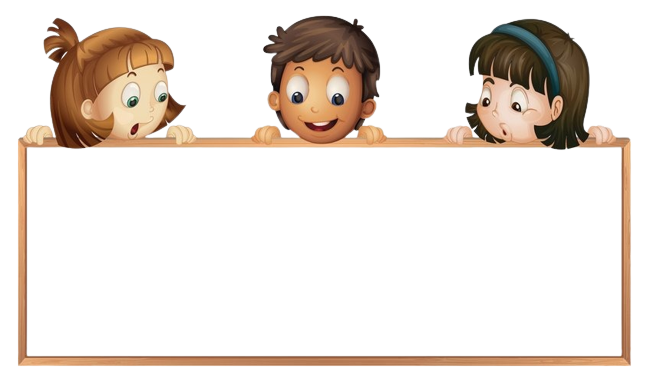 Vận động: “BODY PERCUSSION”
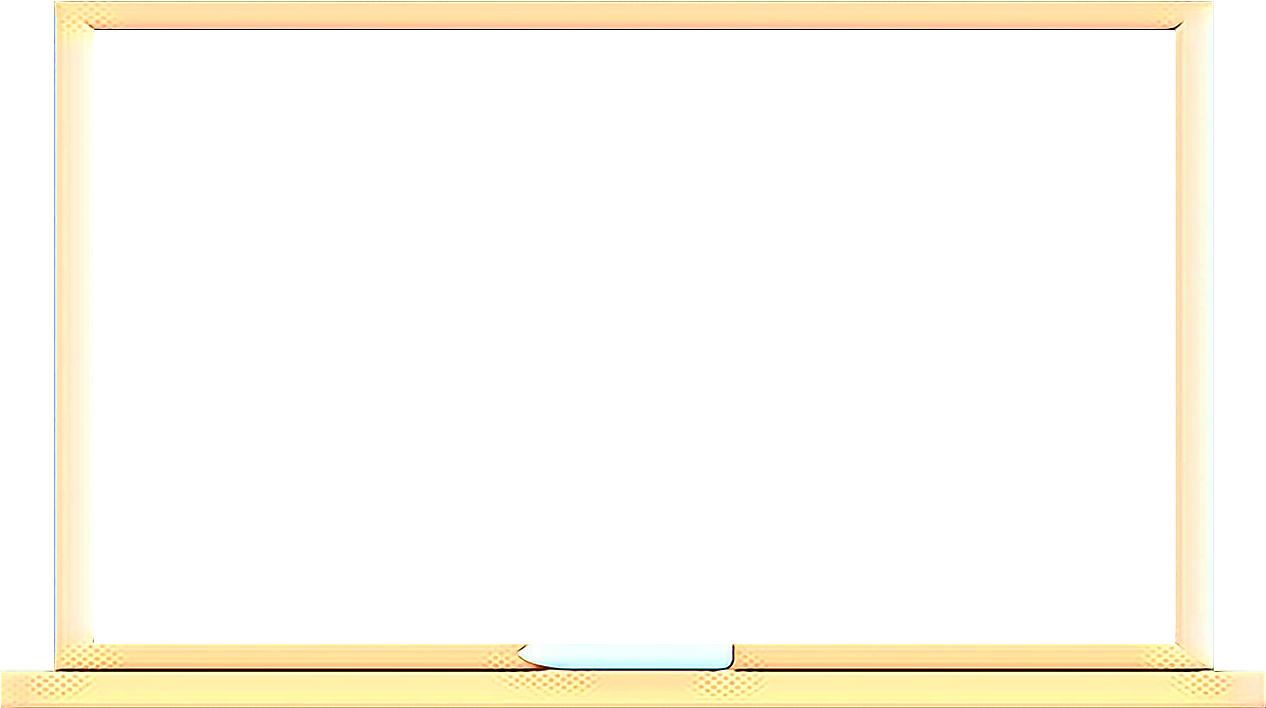 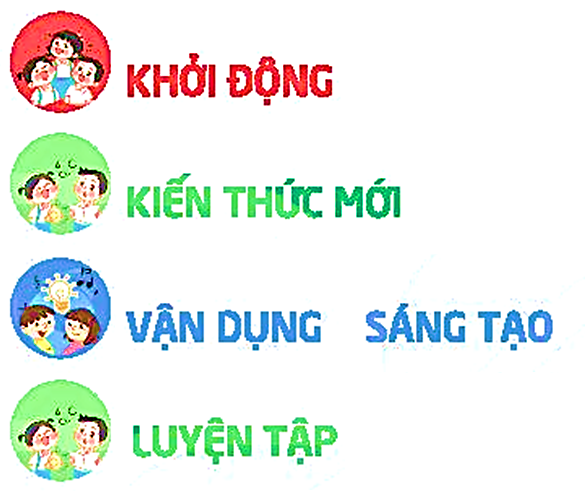 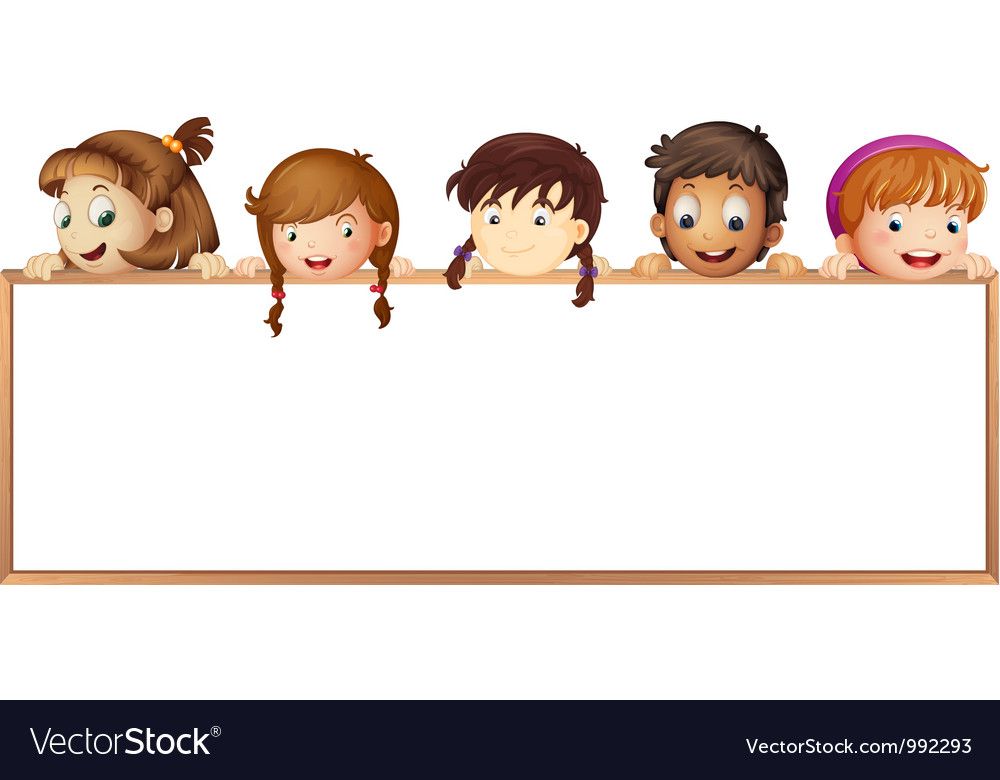 TỔ CHỨC CÁC HOẠT ĐỘNG
VẬN DỤNG – SÁNG TẠO
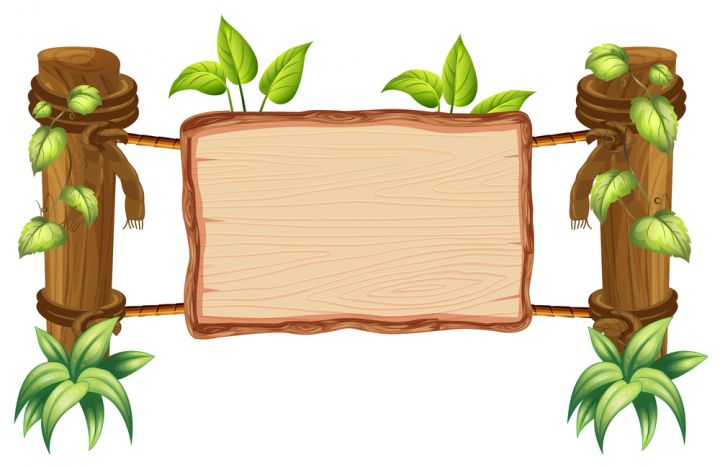 NGHE VÀ VẬN ĐỘNG
NHANH – CHẬM
THEO GIAI ĐIỆU
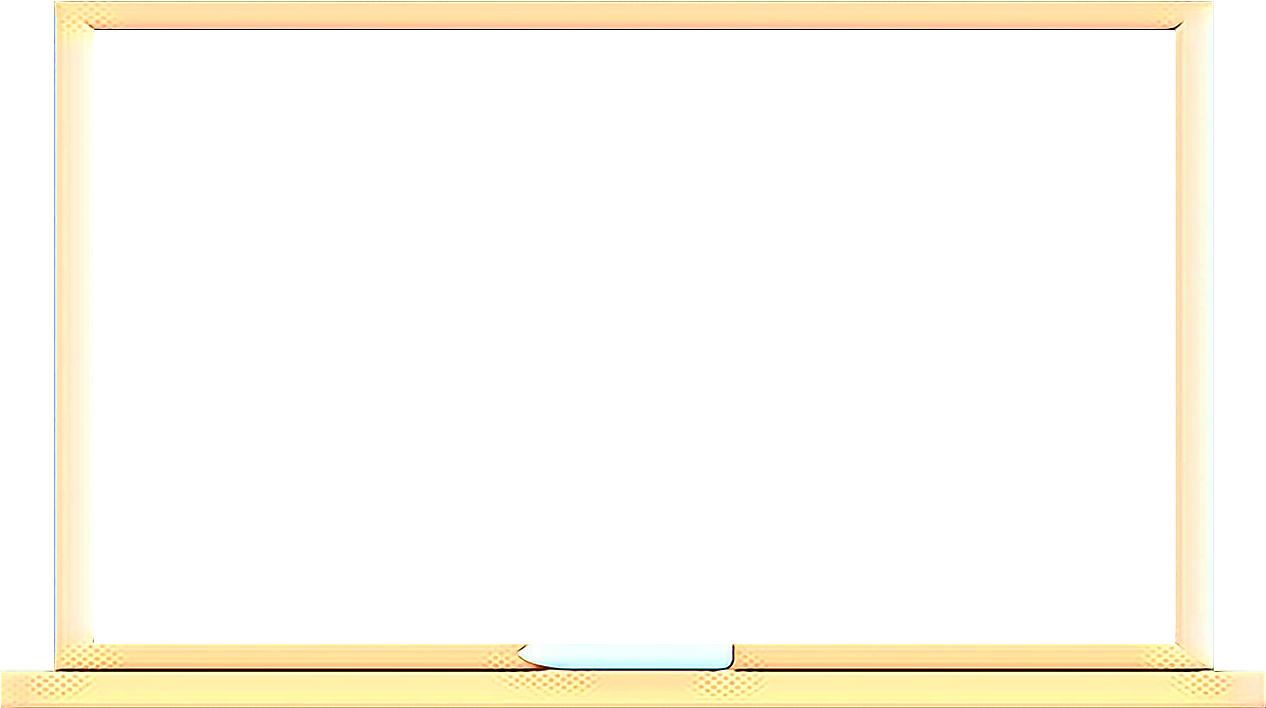 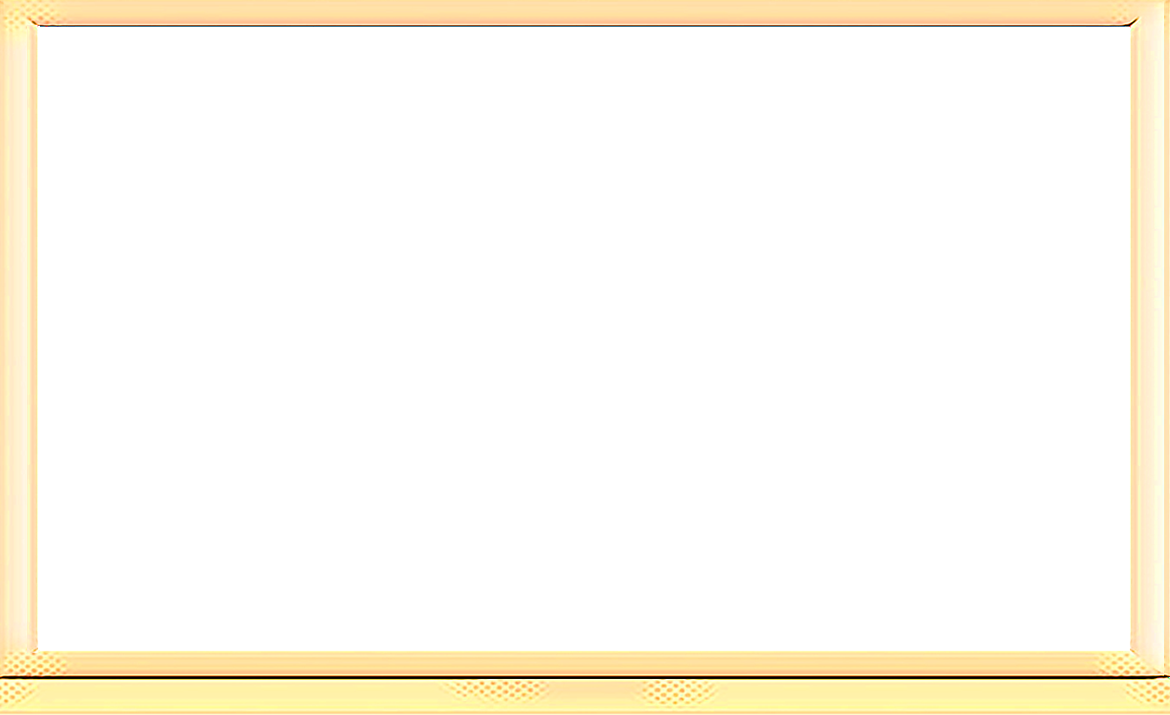 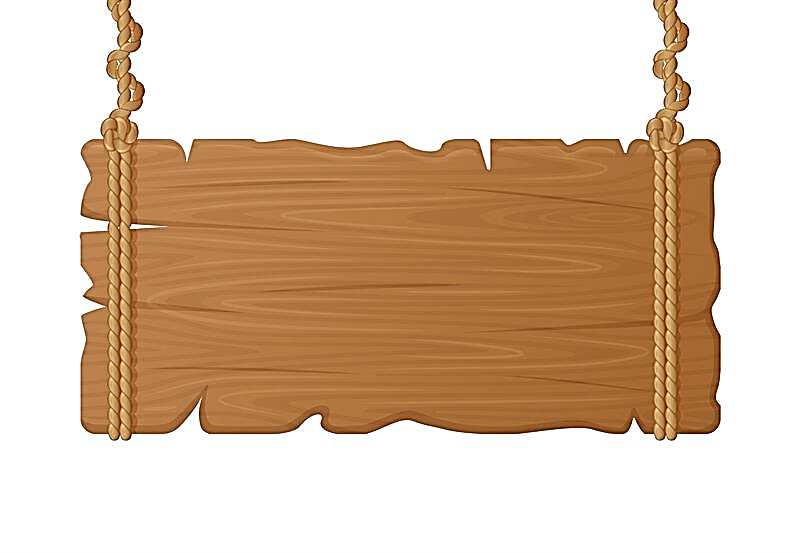 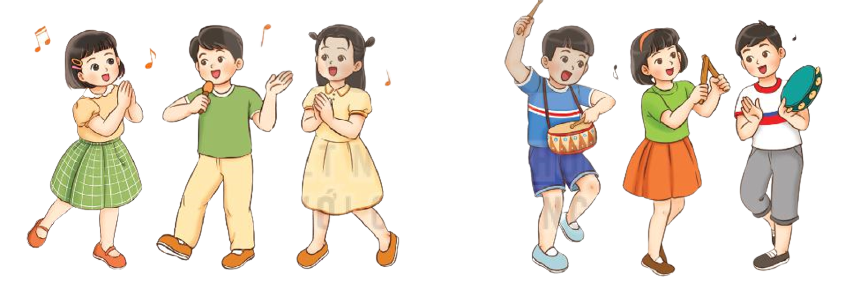 NHẠC NGHE
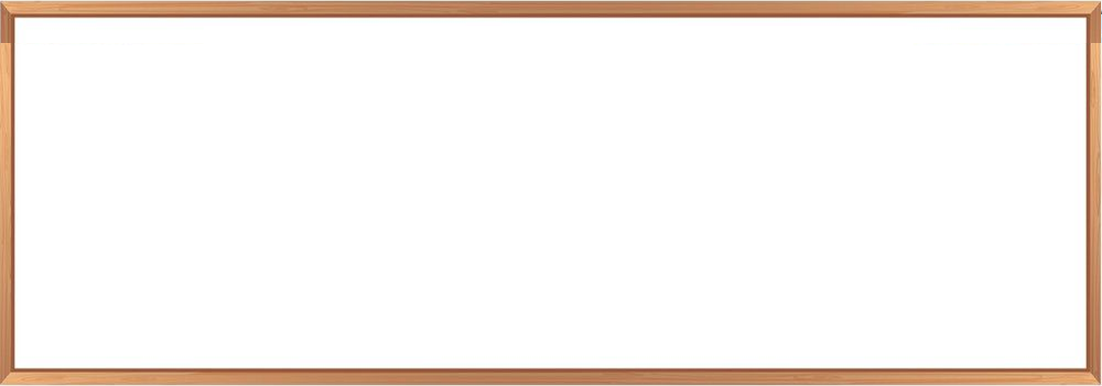 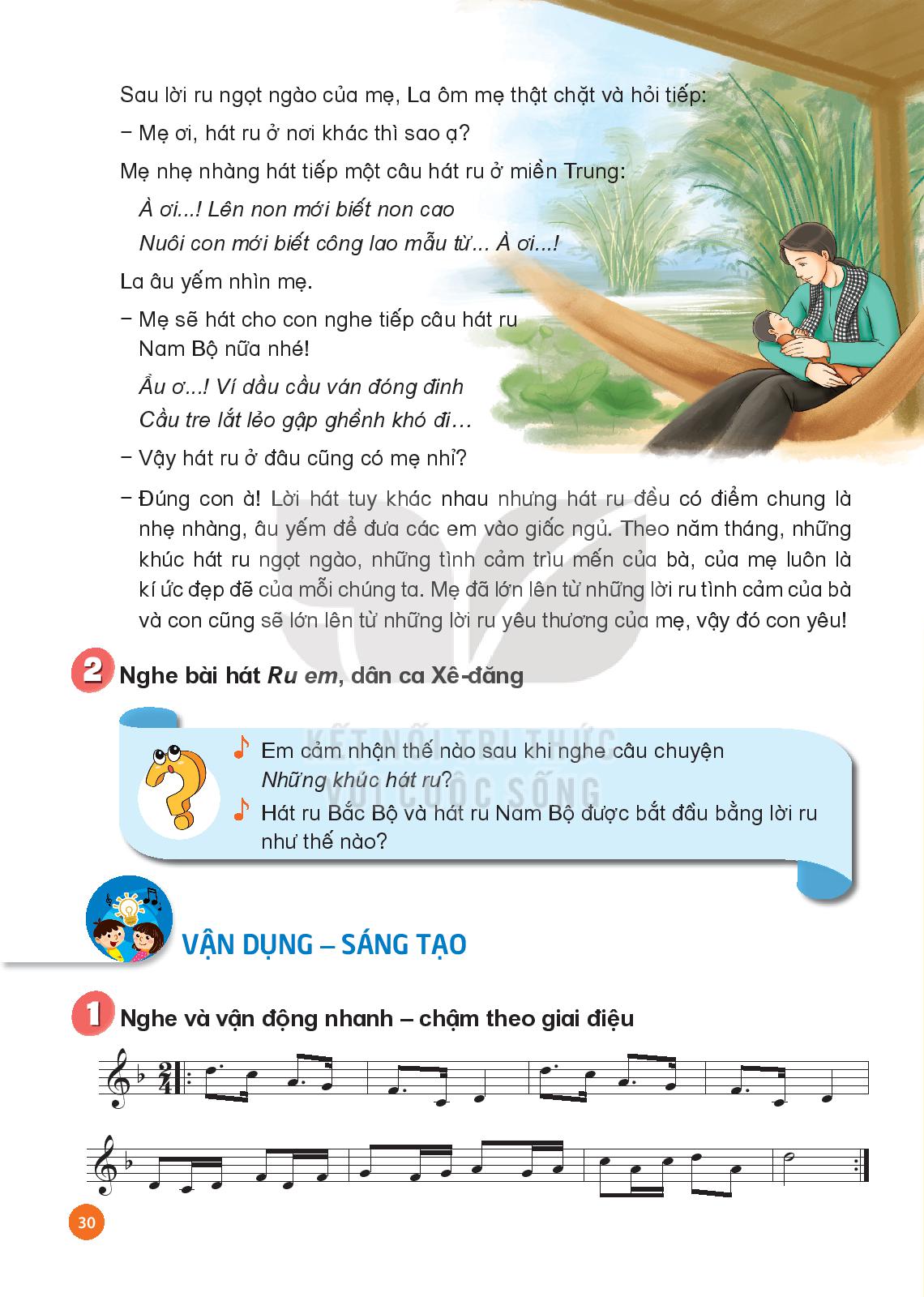 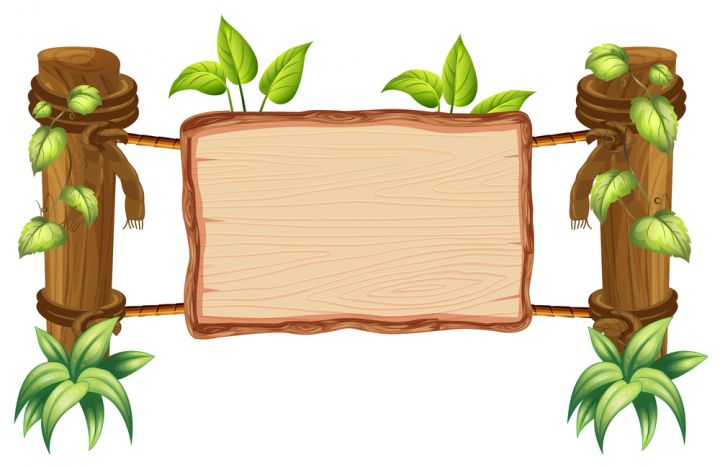 HÁT
NỐI TIẾP – HOÀ GIỌNG
BÀI HÁT KHÚC NHẠC
TRÊN NƯƠNG XA
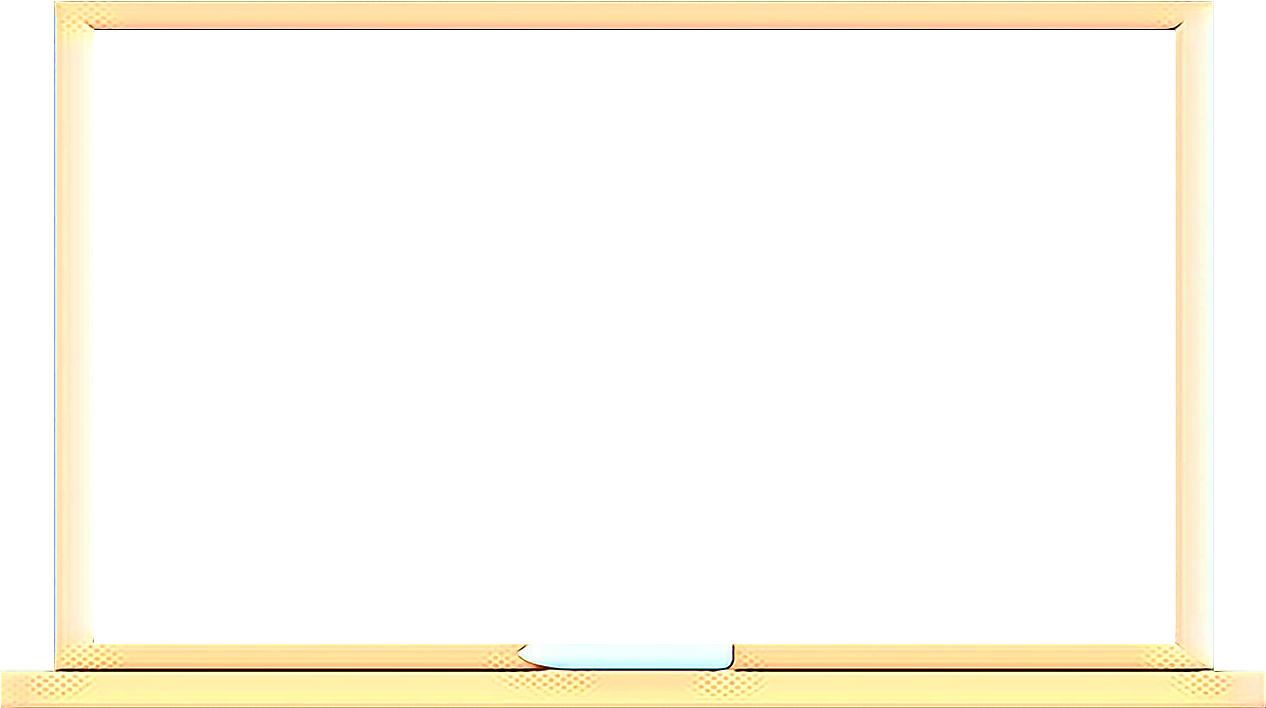 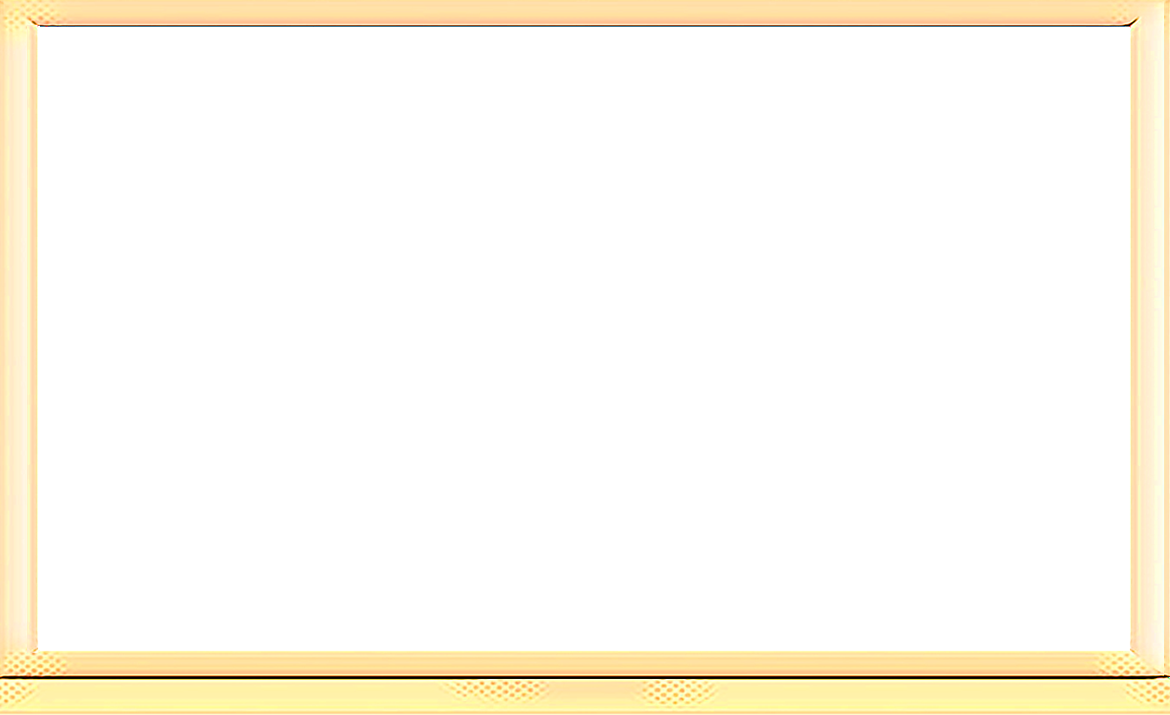 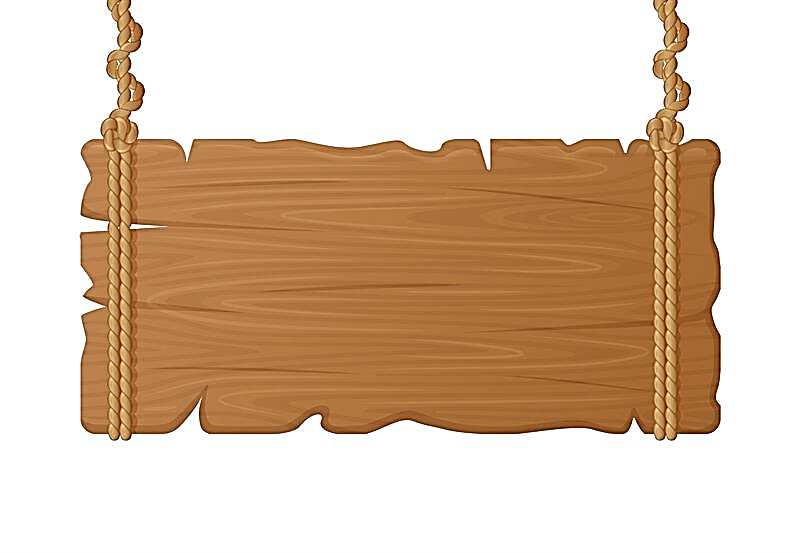 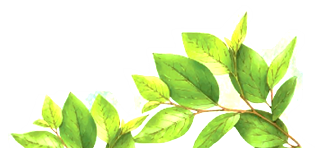 NHẠC ĐỆM
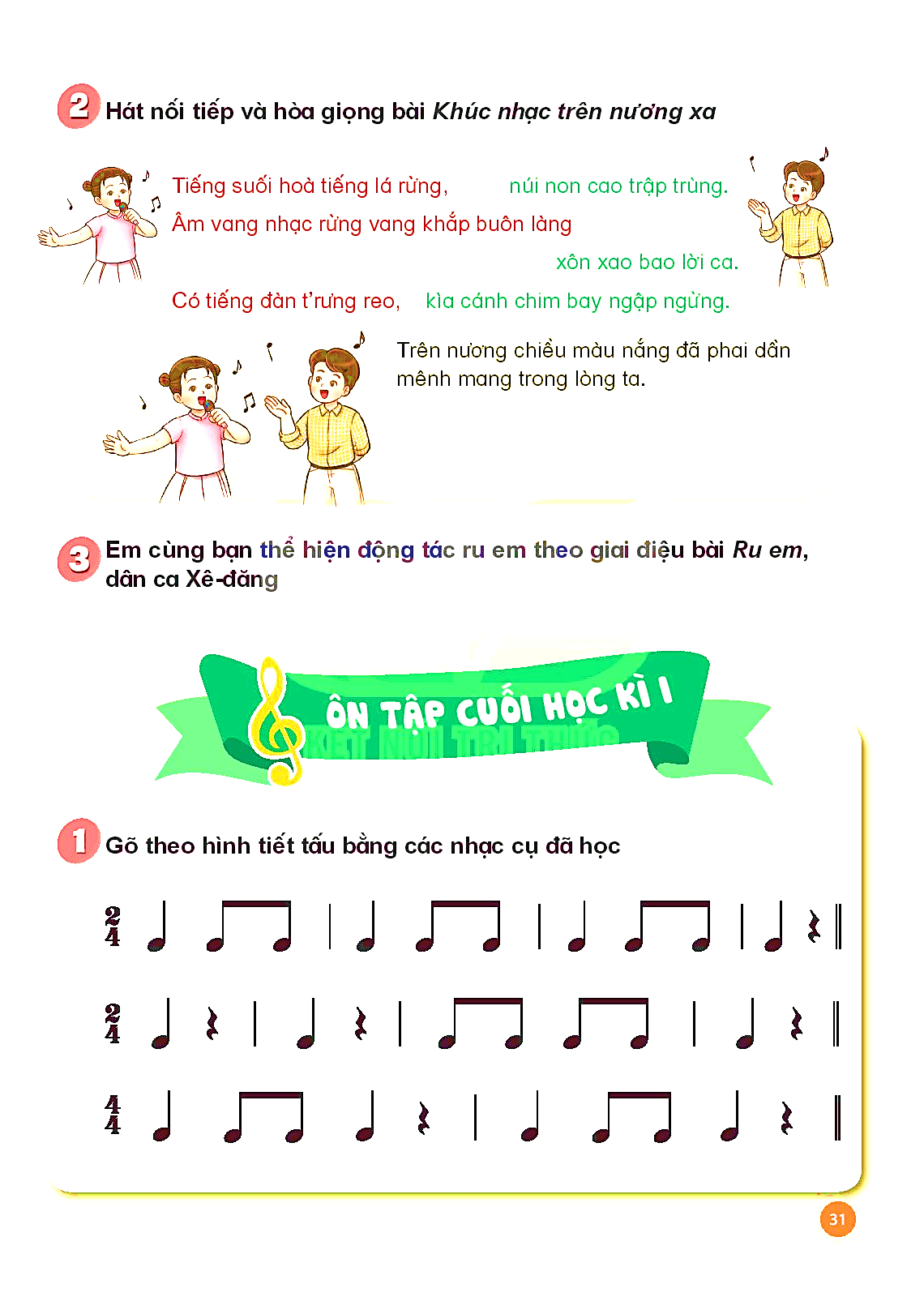 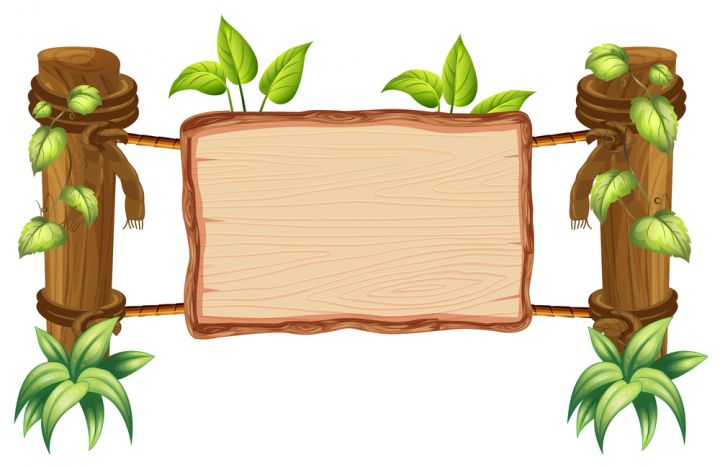 THỂ HIỆN ĐỘNG TÁC
RU EM THEO BÀI HÁT
RU EM
DÂN CA XƠ - ĐĂNG
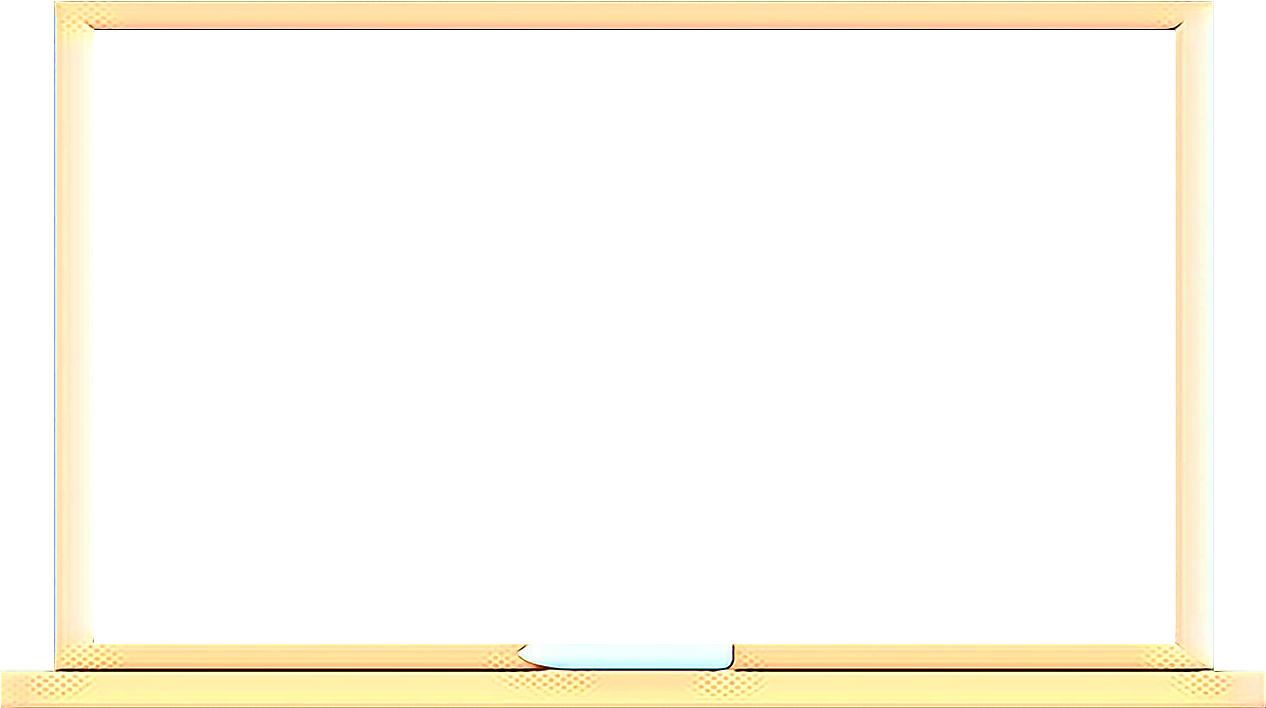 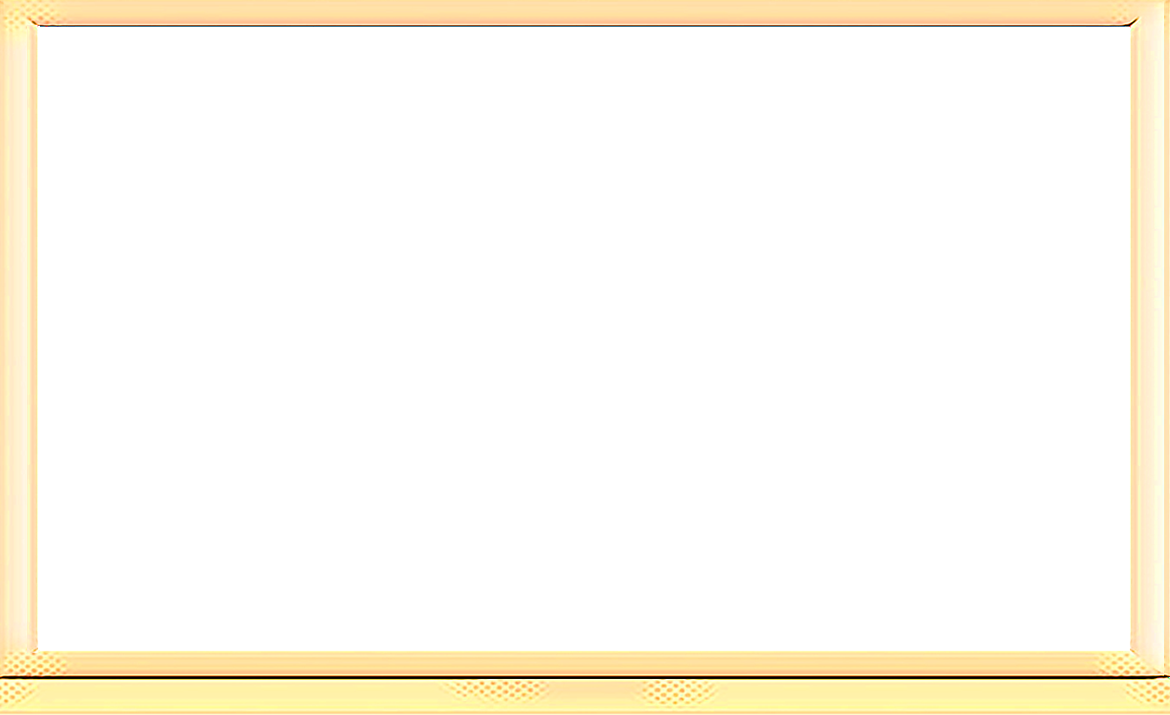 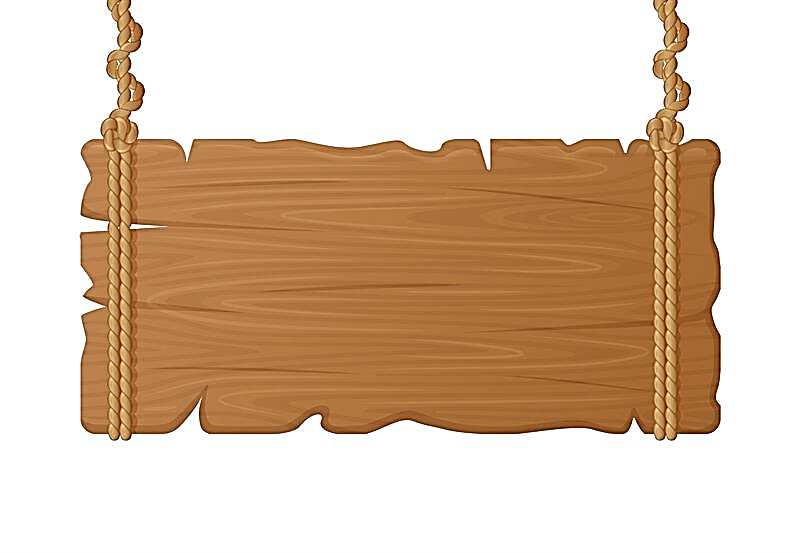 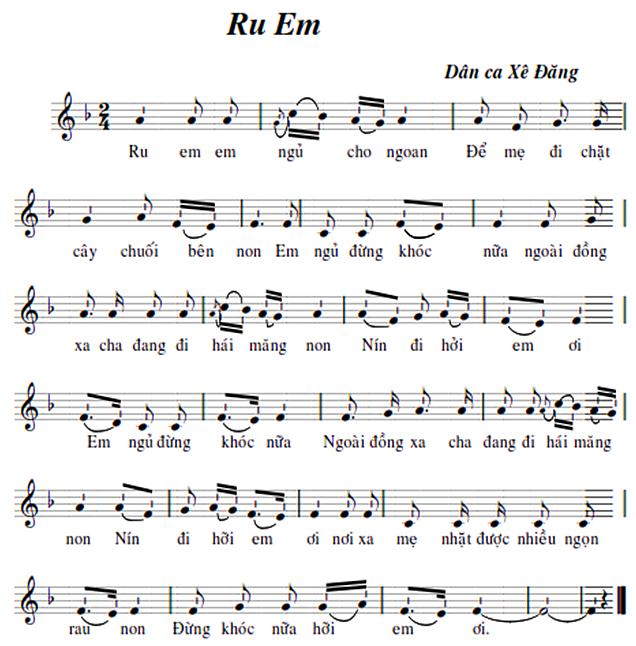 NHẠC NGHE
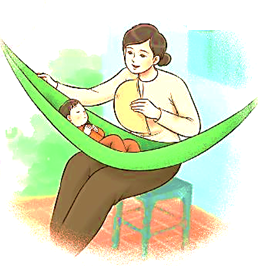 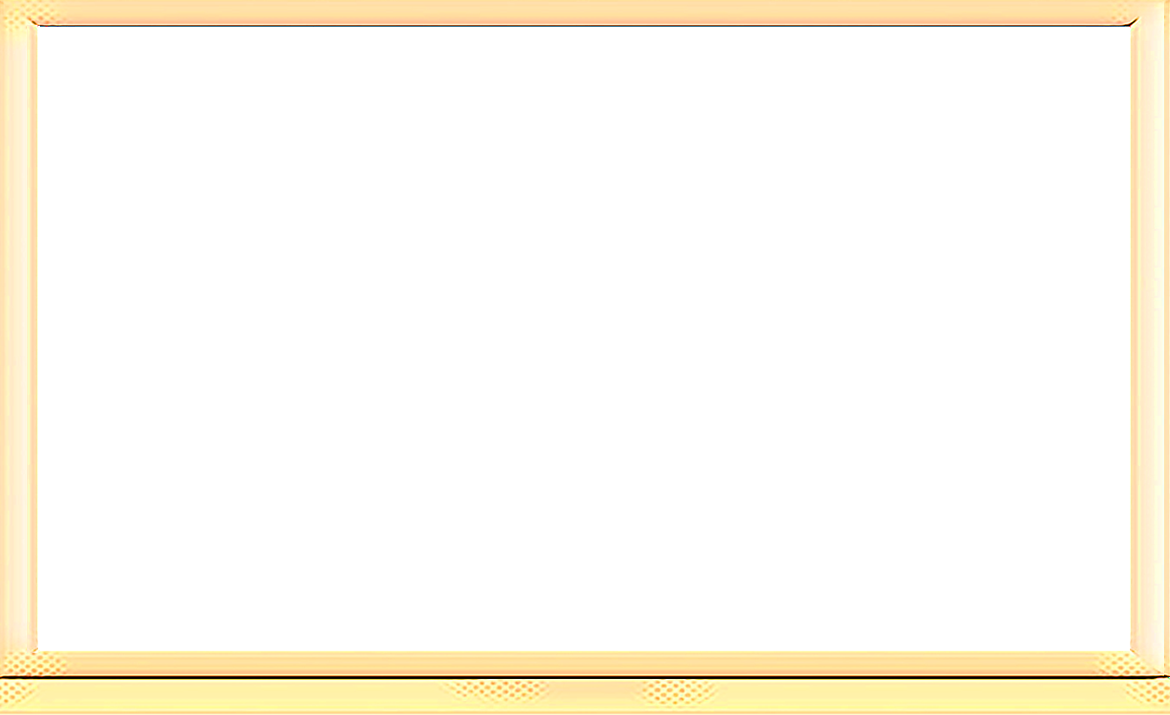 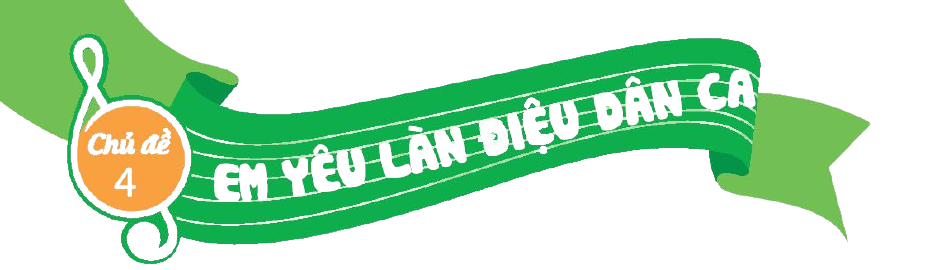 TIẾT 4 – CHỦ ĐỀ 4
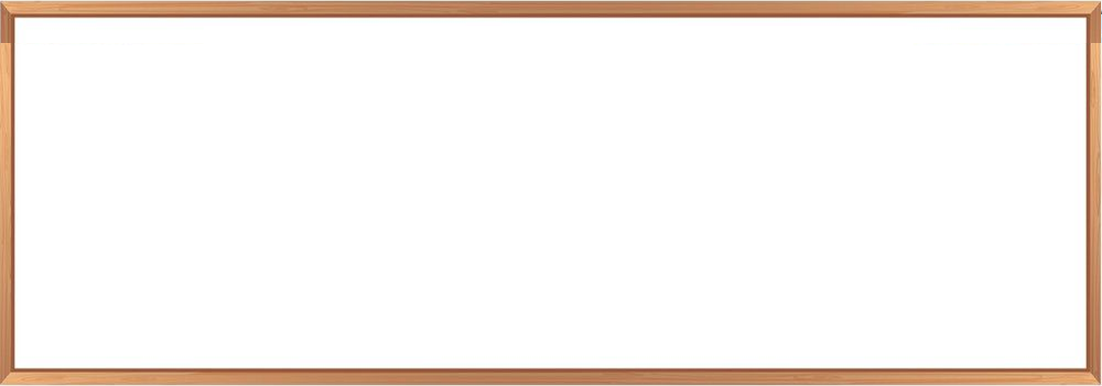 TỔ CHỨC CÁC HOẠT ĐỘNG
VẬN DỤNG – SÁNG TẠO
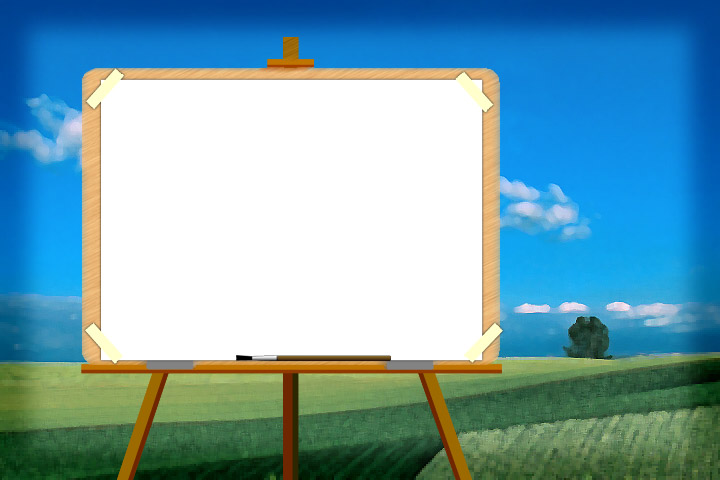 Kết thúc bài học
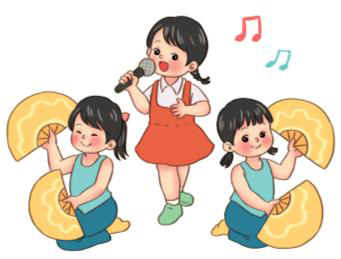 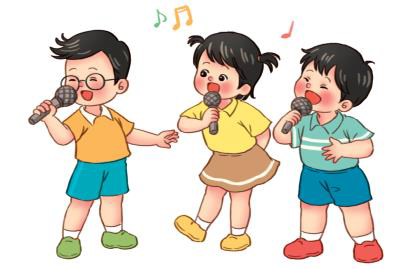 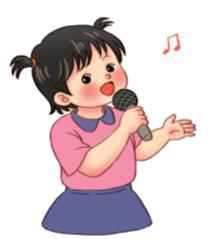